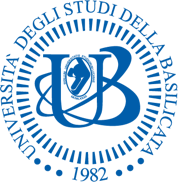 La Matematica Greca
Prof. Roberto Capone
A.A. 2021/22
Matematiche complementari
EUCLIDE
Teoria delle grandezze omogenee (invece dei numeri reali)
Le nozioni di classe di grandezze omogenee e di proporzione tra
grandezze omogenee si trovano nel libro V degli Elementi di Euclide
e sembrano risalire a Eudosso di Cnido, vissuto pochi decenni
prima di Euclide. Tali nozioni permettono ai greci di fare
molte delle cose che attualmente vengono fatte ricorrendo ai numeri
reali positivi. Negli Elementi non viene proposto un sistema
di assiomi completo per la nozione di classe di grandezze omogenee
e spesso Euclide utilizza proprietà dettate dall’intuizione.
Invece noi proviamo a proporre il seguente sistema di assiomi.
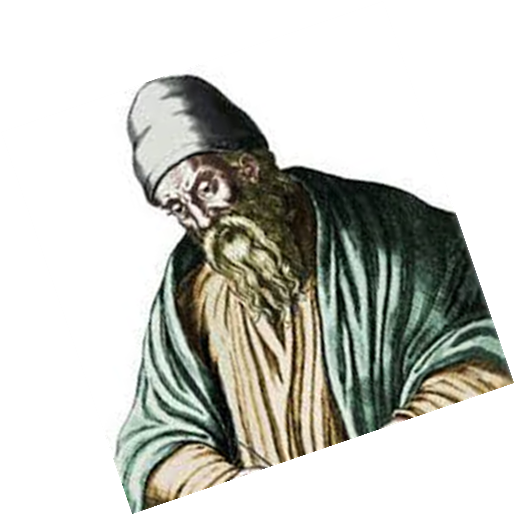 EUCLIDE
Naturalmente si suppone che l’eguaglianza = verifichi le proprietà elencate nelle nozioni comuni e che quindi sia una equivalenza
compatibile con + e <.
Due grandezze che appartengono alla stessa classe di grandezze omogenee si dicono omogenee tra loro. La classe dei numeri naturali soddisfa A1 e A3 ma non A2.
Esempi di classe di grandezze omogenee sono i seguenti:
- la classe dei razionali positivi
- la classe dei reali positivi
EUCLIDE
Oltre agli assiomi elencati sono importanti anche il Postulato di Archimede e l’Assioma della continuità che presentano un interesse notevole anche nella matematica moderna ed in particolare nella teoria dei campi ordinati.
L’assioma della continuità afferma, in un certo senso, che non esistono "buchi" in una classe di grandezze omogenee. Esso comunque, pur essendo spesso utilizzato, non fu mai enunciato esplicitamente dai matematici greci. Bisogna aspettare Dedekind nel 1872, per avere una sua esplicita formulazione.
Definizione. Chiameremo separati due sottoinsiemi A e B di una classe di grandezze omogenee se ogni elemento di A è minore di ogni elemento di B. Un elemento di separazione è un elemento che è maggiorante di A e minorante di B.
EUCLIDE
Assioma di continuità (o di completezza). 
Ogni coppia A e B di insiemi separati ammette un elemento di separazione.
Per fare un esempio del ruolo giocato dall’assioma della continuità, consideriamo il seguente problema:
data una circonferenza C trovare un segmento la cui lunghezza sia uguale a quella di C.
Allora posso considerare l'insieme A dei segmenti che si ottengono inscrivendo una poligonale in C e poi "raddrizzandola" in un segmento. In altre parole A è l'insieme dei segmenti la cui lunghezza è uguale alla lunghezza di una poligonale inscritta. Definiamo inoltre l'insieme B come l'insieme dei segmenti la cui lunghezza si ottiene “raddrizzando” una poligonale circoscritta. Precisamente B è l'insieme dei segmenti la cui lunghezza è uguale alla lunghezza di una poligonale circoscritta. Allora A e B sono due classi separate e pertanto, per l’assioma di continuità, esiste un segmento che separa tali classi. Tale segmento rappresenta il segmento la cui la lunghezza è uguale a quella della circonferenza.
La teoria delle proporzioni (invece delle operazioni)
Ad esempio Euclide nei suoi Elementi afferma che
“un rapporto è una sorta di relazione tra dimensioni di due grandezze della stessa specie.”
La teoria delle proporzioni (invece delle operazioni)
La teoria delle proporzioni (invece delle operazioni)
Quando Euclide parla di proporzionalità tra quattro grandezze non utilizza mai la nozione di divisione ma solo quella di multiplo.
La teoria delle proporzioni (invece delle operazioni)
Proposizione
Per l'uguaglianza dei rapporti valgono le proprietà riflessiva, simmetrica e transitiva (cioè è una relazione di equivalenza tra coppie).
La teoria delle proporzioni (invece delle operazioni)
Tale teorema equivale all'affermazione che in una classe di grandezze omogenee la moltiplicazione e la divisione sono operazioni ovunque definite. Infatti, supponendo che G = G’, date b e c ponendo a = 1 otteniamo che 1:b = c: x cioè (con il linguaggio
attuale della teoria dei numeri reali) che x = bc. 
D’altra parte, dati b e c, se si pone b = 1 allora diviene a :1 = c:x che equivale a dire che c = ax.